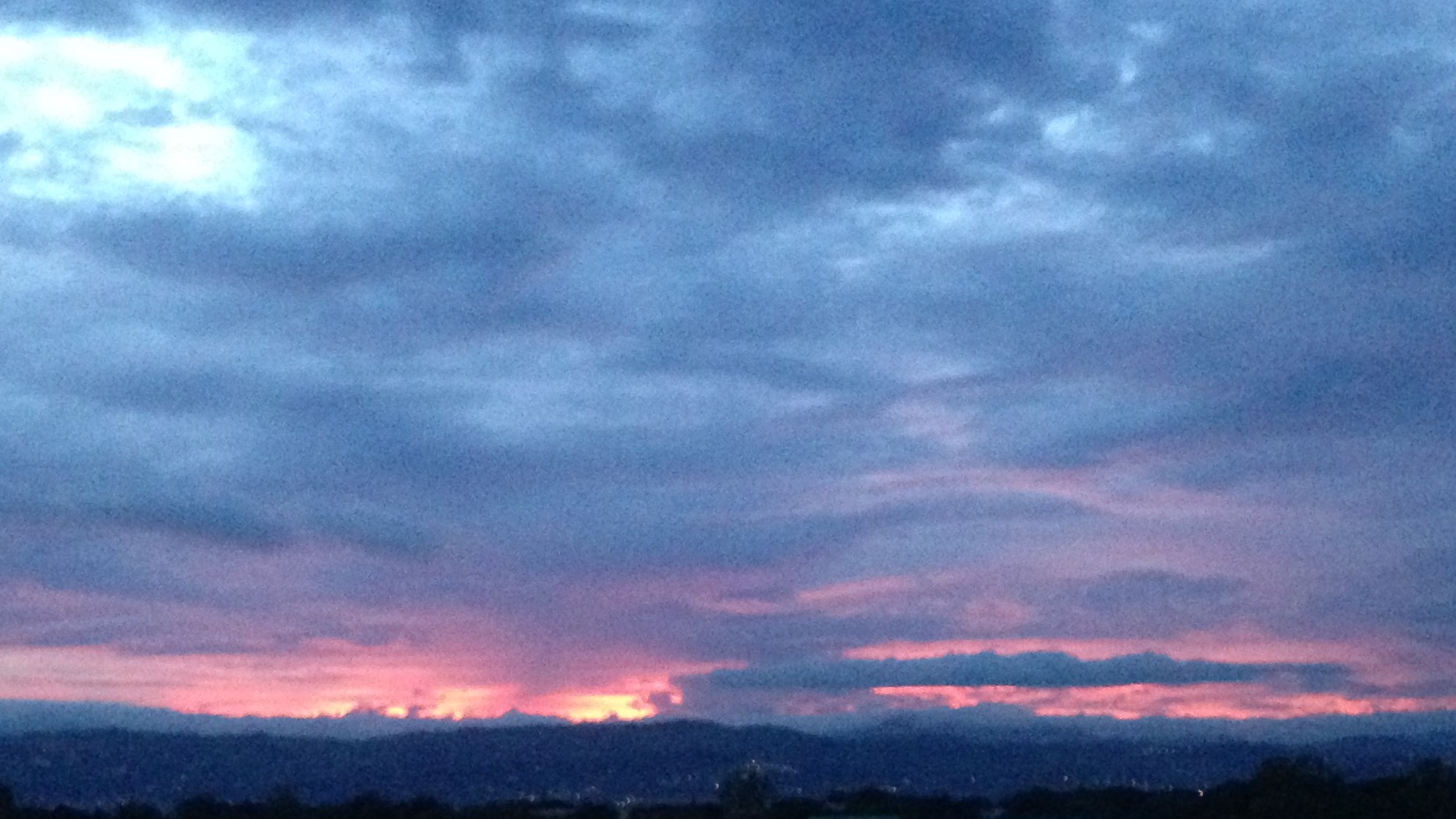 Ateneo de Manila University
Intermediate Macroeconomic Theory
2024.04.25
AGENDA
Internal & External Balance
Swan Diagram
CALLA WIEMER
Balance Objectives & Instruments
Policy Objectives
internal balance:  output at potential with low and stable inflation
imbalance:  overheating vs underheating
external balance:  current account at sustainable target
	imbalance:  CA greater vs less than target
Policy Instruments
fiscal budget (government spending & taxes)
exchange rate representing monetary policy
alternatively, an interest rate target where exchange rate responds indirectly
T.W. Swan,  1963. “Longer-Run Problems of the Balance of Payments”, in H.W. Arndt and W.M. Corden, eds., The Australian Economy: A Volume of Readings (Melbourne: Cheshire Press), pp. 384-395.
Swan Framework
Policy space defined by
real exchange rate
fiscal balance
Exchange rate
ringgit depreciation ( ringgit/$  )
  X  ,  M     CA 
  expenditure switching to domestic    PQ 
Fiscal stance
loosening ( G , T  )
 PQ 
  X  , M     CA 
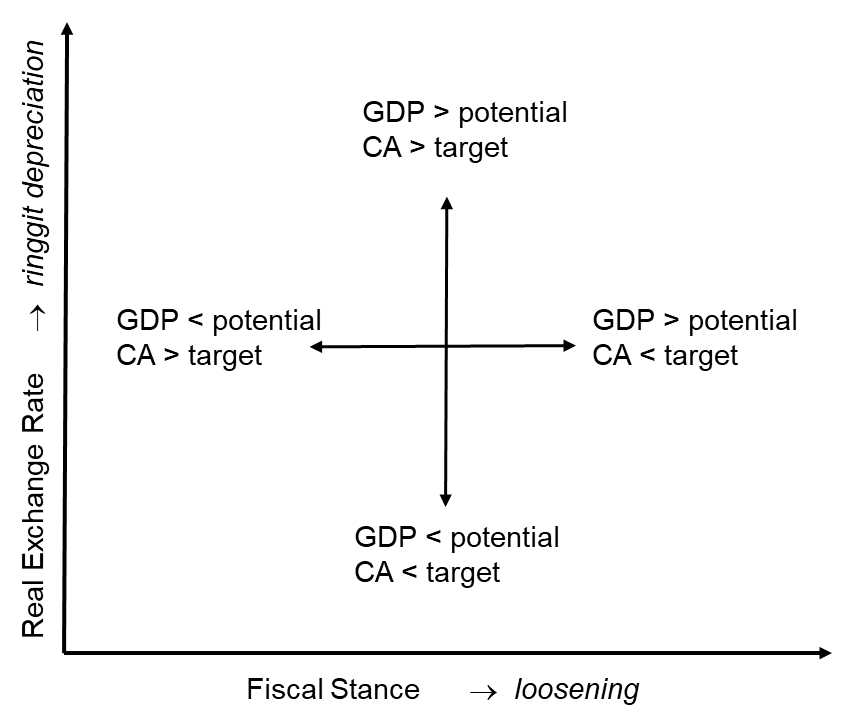 Internal Balance
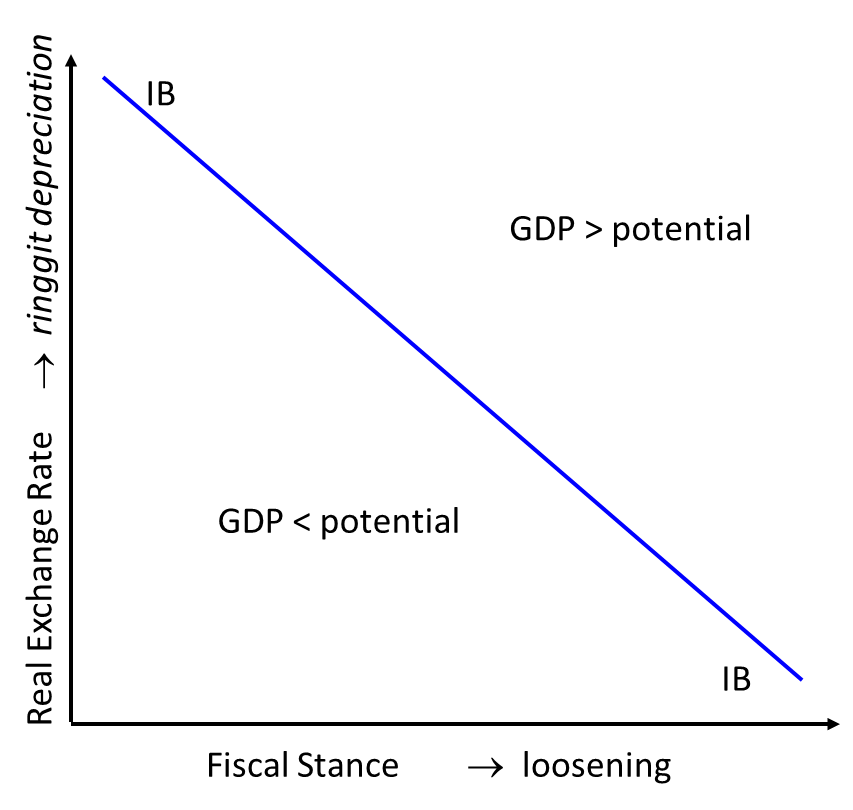 Underperforming from:
high valued ringgit
tight fiscal stance
Overperforming … vice versa
Internal balance along IB line
as domestic spending is stimulated through fiscal loosening (G↑, T↓) the ringgit must appreciate to preserve internal balance
External Balance
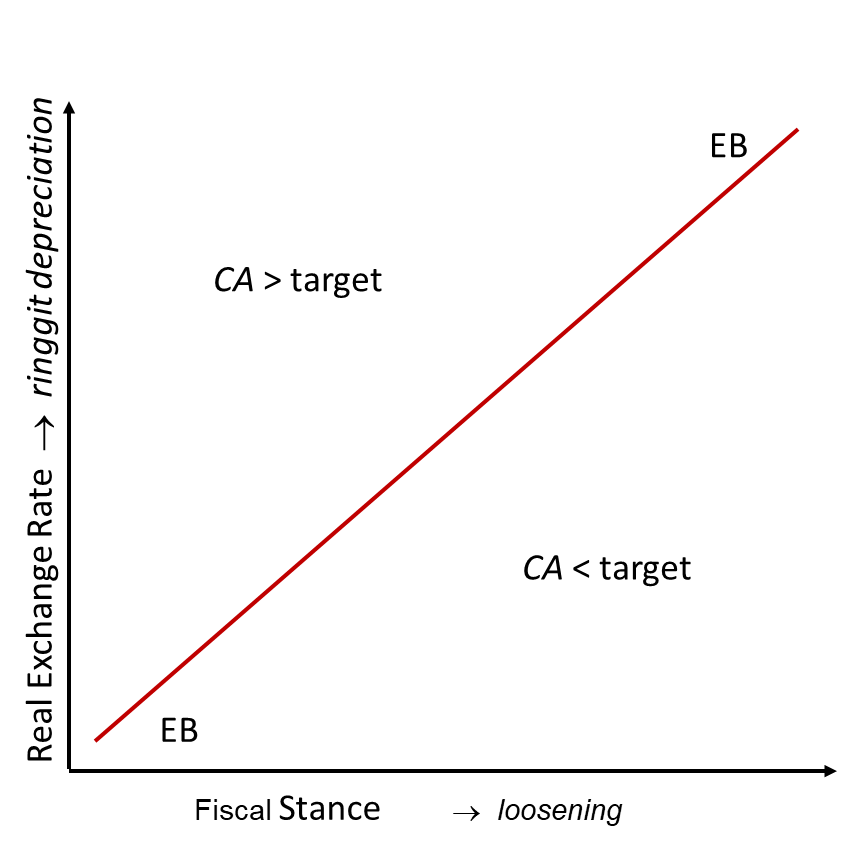 CA balance high from:
low valued ringgit
tight fiscal stance
CA balance low … vice versa
External balance along EB line
as domestic spending is stimulated through a loosening of the fiscal stance (G↑, T↓), the ringgit must depreciate to preserve external balance
Swan Diagram
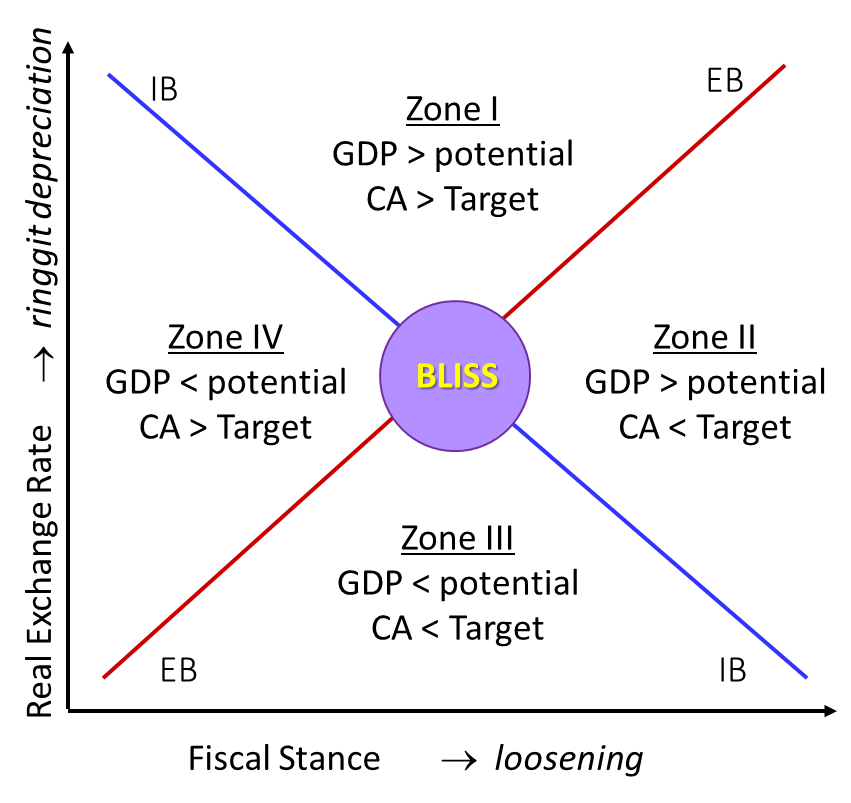 Bliss point where IB & EB cross.
4 zones of discomfort where economy is out of balance internally and/or externally
Possible to have balance in one sense but not the other
Policy to move to Bliss point depends on nature of imbalances